BIOLOGY 2E
Chapter 45 POPULATION AND COMMUNITY ECOLOGY
PowerPoint Image Slideshow
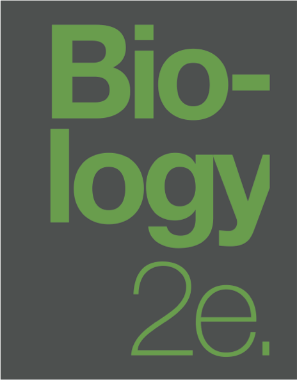 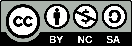 This work is licensed under a Creative Commons Attribution-NonCommercial-ShareAlike 4.0 International License.
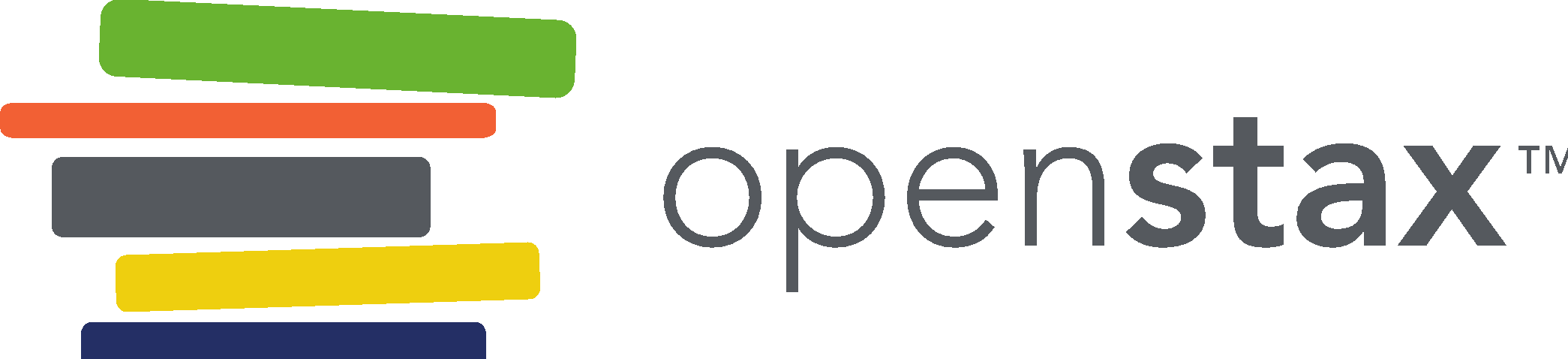 POPULATION ECOLOGY
Populations consist all of the species living within a specific area.
Population growth is based on a number of factors:
 seasonal and yearly changes in the environment
 natural disasters 
competition for resources between and within species
This OpenStax ancillary resource is © Rice University under a CC-BY 4.0 International license; it may be reproduced or modified but must be attributed to OpenStax, Rice University and any changes must be noted. Any images credited to other sources are similarly available for reproduction, but must be attributed to their sources.
POPULATION SIZE AND DENSITY
Population size and density are the two main characteristics used to describe and understand populations

Population size (N): the total number of individuals
Population density: the number of individuals within a specific area or volume.
This OpenStax ancillary resource is © Rice University under a CC-BY 4.0 International license; it may be reproduced or modified but must be attributed to OpenStax, Rice University and any changes must be noted. Any images credited to other sources are similarly available for reproduction, but must be attributed to their sources.
EXAMPLE POPULATION-BASED STUDY
Australian mammals show a typical inverse relationship between population density and body size.
This OpenStax ancillary resource is © Rice University under a CC-BY 4.0 International license; it may be reproduced or modified but must be attributed to OpenStax, Rice University and any changes must be noted. Any images credited to other sources are similarly available for reproduction, but must be attributed to their sources.
POPULATION RESEARCH METHODS
A scientist uses a quadrat to measure population size and density. (credit: NPS Sonoran Desert Network)
This OpenStax ancillary resource is © Rice University under a CC-BY 4.0 International license; it may be reproduced or modified but must be attributed to OpenStax, Rice University and any changes must be noted. Any images credited to other sources are similarly available for reproduction, but must be attributed to their sources.
POPULATION RESEARCH METHODS
Mark and recapture is used to measure the population size of mobile animals such as (a) bighorn sheep, (b) the California condor, and (c) salmon. (credit a: modification of work by Neal Herbert, NPS; credit b: modification of work by Pacific Southwest Region USFWS; credit c: modification of work by Ingrid Taylar)
This OpenStax ancillary resource is © Rice University under a CC-BY 4.0 International license; it may be reproduced or modified but must be attributed to OpenStax, Rice University and any changes must be noted. Any images credited to other sources are similarly available for reproduction, but must be attributed to their sources.
MARK AND RECAPTURE EXAMPLE
80 deer are captured, tagged, and released into the forest
Later, 100 deer are captured and 20 of them are already marked.
We can estimate the population size (N) using the following equation:
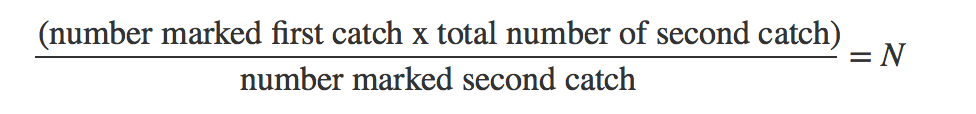 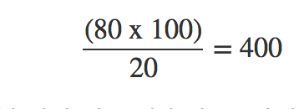 The estimated size is 400.
This OpenStax ancillary resource is © Rice University under a CC-BY 4.0 International license; it may be reproduced or modified but must be attributed to OpenStax, Rice University and any changes must be noted. Any images credited to other sources are similarly available for reproduction, but must be attributed to their sources.
SPECIES DISTRIBUTION
Species dispersion patterns (or distribution patterns) show the spatial relationship between members of a population within a habitat at a particular point in time.
This OpenStax ancillary resource is © Rice University under a CC-BY 4.0 International license; it may be reproduced or modified but must be attributed to OpenStax, Rice University and any changes must be noted. Any images credited to other sources are similarly available for reproduction, but must be attributed to their sources.
SPECIES DISTRIBUTION
Species may have uniform, random, or clumped distribution. Territorial birds such as penguins tend to have uniform distribution. Plants such as dandelions with wind-dispersed seeds tend to be randomly distributed. Animals such as elephants that travel in groups exhibit clumped distribution. (credit a: modification of work by Ben Tubby; credit b: modification of work by Rosendahl; credit c: modification of work by Rebecca Wood)
This OpenStax ancillary resource is © Rice University under a CC-BY 4.0 International license; it may be reproduced or modified but must be attributed to OpenStax, Rice University and any changes must be noted. Any images credited to other sources are similarly available for reproduction, but must be attributed to their sources.
DEMOGRAPHY
Life tables divide the population into age groups and often sexes, and show how long a member of that group is likely to live. 
Life tables may include the probability of individuals dying before their next birthday (i.e., their mortality rate), the percentage of surviving individuals dying at a particular age interval, and their life expectancy at each interval.
Demography is the statistical study of population changes over time: birth rates, death rates, and life expectancies.
This OpenStax ancillary resource is © Rice University under a CC-BY 4.0 International license; it may be reproduced or modified but must be attributed to OpenStax, Rice University and any changes must be noted. Any images credited to other sources are similarly available for reproduction, but must be attributed to their sources.
SURVIVORSHIP CURVES
Survivorship curves show the distribution of individuals in a population according to age. Humans and most mammals have a Type I survivorship curve because death primarily occurs in the older years. Birds have a Type II survivorship curve, as death at any age is equally probable. Trees have a Type III survivorship curve because very few survive the younger years, but after a certain age, individuals are much more likely to survive.
This OpenStax ancillary resource is © Rice University under a CC-BY 4.0 International license; it may be reproduced or modified but must be attributed to OpenStax, Rice University and any changes must be noted. Any images credited to other sources are similarly available for reproduction, but must be attributed to their sources.
PARENTAL CARE AND FECUNDITY
Fecundity is the potential reproductive capacity of an individual within a population. 
In animals, fecundity is inversely related to the amount of parental care given to an individual offspring.  
Plants and other organisms do not care for young, so fecundity is determined differently.  
Plants with low fecundity produce few energy-rich seeds (such as coconuts and chestnuts) with each having a good chance to germinate into a new organism.
Plants with high fecundity usually have many small, energy-poor seeds (like orchids) that have a relatively poor chance of surviving.
OTHER FECUNDITY FACTORS
Early Versus Late Reproduction
Organisms that reproduce early in their lifetimes likely produce more offspring, but it is often at the expense of the parent.
Organisms that reproduce late in life may be able to better provide for themselves and their offspring, but they risk not surviving to reproductive age.

Single Versus Multiple Reproductive Events
Semelparity occurs when a species reproduces only once during its lifetime and then dies.
Iteroparity describes species that reproduce repeatedly during their lives.
SINGLE VERSUS MULTIPLE REPRODUCTIVE EVENTS
The (a) Chinook salmon mates once and dies. The (b) pronghorn antelope mates during specific times of the year during its reproductive life. Primates, such as humans and (c) chimpanzees, may mate on any day, independent of ovulation. (credit a: modification of work by Roger Tabor, USFWS; credit b: modification of work by Mark Gocke, USDA; credit c: modification of work by “Shiny Things”/Flickr)
POPULATION GROWTH
When resources are unlimited, populations exhibit exponential growth, resulting in a J-shaped curve. 
When resources are limited, populations exhibit logistic growth. 
In logistic growth, population expansion decreases as resources become scarce, and it levels off when the carrying capacity of the environment is reached, resulting in an S-shaped curve.
POPULATION GROWTH
(a) Yeast grown in ideal conditions in a test tube show a classical S-shaped logistic growth curve, whereas (b) a natural population of seals shows real-world fluctuation.
GROWTH RATE CALCULATIONS
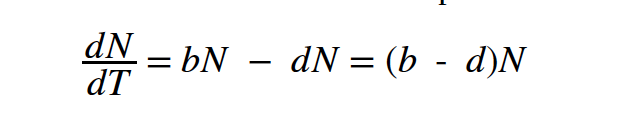 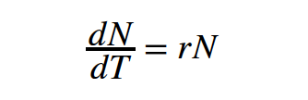 LOGISTIC GROWTH MODEL
The formula we use to calculate logistic growth adds the carrying capacity as a moderating force in the growth rate. 
The expression “K – N” indicates how many individuals may be added to a population at a given stage.
“K – N” divided by “K” is the fraction of the carrying capacity available for further growth.
POPULATION REGULATION
Density-dependent factors include predation, inter- and intraspecific competition, accumulation of waste, and diseases.
Usually, the denser a population is, the greater its mortality rate.

Density-independent factors include weather, natural disasters, pollution, and other chemical/physical conditions.
They occur and influence population no matter what its density.
K-SELECTED AND R-SELECTED SPECIES
K-selected species are species selected by stable, predictable environments.  
Elephants
Oak trees

r-selected species have a large number of small offspring, usually in unpredictable or changing environments.
Dandelions
K-SELECTED AND R-SELECTED SPECIES
HUMAN POPULATION GROWTH
Human population growth since 1000 AD is exponential (dark blue line). 
Notice that while the population in Asia (yellow line), which has many economically underdeveloped countries, is increasing exponentially, the population in Europe (light blue line), where most of the countries are economically developed, is growing much more slowly.
HUMAN POPULATION GROWTH
The time between the addition of each billion human beings to Earth deceases over time. (credit: modification of work by Ryan T. Cragun)
AGE STRUCTURE
The rapid growth diagram narrows to a point, indicating that the number of individuals decreases rapidly with age. 
In the slow growth model, the number of individuals decreases steadily with age. 
Stable population diagrams are rounded on the top, showing that the number of individuals per age group decreases gradually, and then increases for the older part of the population.
GROWTH RATE AROUND THE WORLD
Notice that the highest growth is occurring in less economically developed countries in Africa and Asia.
COMMUNITY ECOLOGY
Focus is on the different species within an area and the interactions within and among these species 

The number of species occupying the same habitat and their relative abundance is known as species diversity

Species richness – the number of different species in an area
Relative abundance – proportion each species represents of all individuals in the community
COMPETITIVE EXCLUSION PRINCIPLE
Two species cannot occupy the same niche in a habitat.
 In other words, different species cannot coexist in a community if they are competing for all the same resources.
Paramecium aurelia and Paramecium caudatum grow well individually, but when they compete for the same resources, the P. aurelia outcompetes the P. caudatum.
PREDATOR-PREY RELATIONSHIPS
The cycling of lynx and snowshoe hare populations in Northern Ontario is an example of predator-prey dynamics.
Note that some researchers question the single-factor nature of this cycle, pointing also to density-dependent factors such as maternal stress.
DEFENSE AGAINST PREDATION
(a) The strawberry poison dart frog (Oophaga pumilio) uses aposematic coloration to warn predators that it is toxic, while the (b) striped skunk (Mephitis mephitis) uses aposematic coloration to warn predators of the unpleasant odor it produces. (credit a: modification of work by Jay Iwasaki; credit b: modification of work by Dan Dzurisin)
DEFENSE AGAINST PREDATION
Batesian mimicry occurs when a harmless species mimics the coloration of a harmful species, as is seen with the (a) bumblebee and (b) bee-like robber fly.(credit a, b: modification of work by Cory Zanker)
DEFENSE AGAINST PREDATION
Several unpleasant-tasting Heliconius butterfly species share a similar color pattern with better-tasting varieties, an example of Müllerian mimicry.(credit: Joron M, Papa R, Beltrán M, Chamberlain N, Mavárez J, et al.)
SYMBIOSIS
Close interactions between individuals of different species over an extended period of time, which impact the abundance and distribution of the associating populations. 

Commensal relationship:  one species benefits, while the other neither benefits nor is harmed.

Mutualism: two species benefit from their interaction.

Parasitism: one organism that lives in or on another living organism and derives nutrients from it; parasite benefits, but the host is harmed.
COMMENSAL RELATIONSHIP
The southern masked-weaver bird is starting to make a nest in a tree in Zambezi Valley, Zambia. This is an example of a commensal relationship, in which one species (the bird) benefits, while the other (the tree) neither benefits nor is harmed. (credit: “Hanay”/Wikimedia Commons)
MUTUALISTIC RELATIONSHIP
Termites form a mutualistic relationship with symbiotic protozoa in their guts, which allow both organisms to obtain energy from the cellulose the termite consumes.
Lichen is a fungus that has symbiotic photosynthetic algae living inside its cells. (credit a: modification of work by Scott Bauer, USDA; credit b: modification of work by Cory Zanker)
PARASITISM
This diagram shows the life cycle of a pork tapeworm (Taenia solium), a human worm parasite. (credit: modification of work by CDC)
FOUNDATION SPECIES
Foundation species are considered the “base” or “bedrock” of a community, having the greatest influence on its overall structure. 
They are usually the primary producers: organisms that bring most of the energy into the community.
Coral is the foundation species of coral reef ecosystems. (credit: Jim E. Maragos, USFWS)
KEYSTONE SPECIES
A keystone species is one whose presence is key to maintaining biodiversity within an ecosystem and to upholding an ecological community’s structure.
The Pisaster ochraceus sea star is a keystone species. (credit: Jerry Kirkhart)
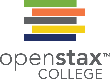 INVASIVE SPECIES
In the United States, invasive species like (a) purple loosestrife (Lythrum salicaria) and the (b) zebra mussel (Dreissena polymorpha) threaten certain aquatic ecosystems. Some forests are threatened by the spread of (c) common buckthorn (Rhamnus cathartica), (d) garlic mustard (Alliaria petiolata), and (e) the emerald ash borer (Agrilus planipennis). The (f) European starling (Sturnus vulgaris) may compete with native bird species for nest holes. (credit a: modification of work by Liz West; credit b: modification of work by M. McCormick, NOAA; credit c: modification of work by E. Dronkert; credit d: modification of work by Dan Davison; credit e: modification of work by USDA; credit f: modification of work by Don DeBold)
This OpenStax ancillary resource is © Rice University under a CC-BY 4.0 International license; it may be reproduced or modified but must be attributed to OpenStax, Rice University and any changes must be noted. Any images credited to other sources are similarly available for reproduction, but must be attributed to their sources.
COMMUNITY DYNAMICS
Succession describes the sequential appearance and disappearance of species in a community over time. 

In primary succession, newly exposed or newly formed land is colonized by living things.
Glaciers retreating

In secondary succession, part of an ecosystem is disturbed and remnants of the previous community remain
Forest fires
BEHAVIORAL BIOLOGY
Study of biological and evolutionary basis for the change in activity of an organism in response to a stimulus
Distinguish between innate behaviors from the learned behaviors
Innate – strong genetic component and largely independent of environmental influences
Learned – result from environmental conditioning
INNATE BEHAVIORS
Reflex action: an involuntary and rapid response to stimulus.

Kinesis: the undirected movement in response to a stimulus.

Taxis: the directed movement towards or away from a stimulus.

Fixed action pattern: a series of movements elicited by a stimulus such that even when the stimulus is removed, the pattern goes on to completion.

Migration: long-range seasonal movement of animals.
Obligate: Animals always migrate
Facultative migration: Animals choose to migrate or not migrate.
Incomplete migration: Some of the population migrates, while others do not.
FIXED ACTION PATTERN
Male three-spined stickleback fish exhibit a fixed action pattern. During mating season, the males, which develop a bright red belly, react strongly to red bottomed objects that in no way resemble fish.
MIGRATION
Wildebeests migrate in a clockwise fashion over 1800 miles each year in search of rain-ripened grass. (credit: Eric Inafuku)
INNATE BEHAVIORS
Foraging: act of searching for and exploiting resources. 

Communication: using signals to communicate with each other; signals can be visual, chemical, aural, tactile, etc.

Courtship displays: series of ritualized visual behaviors designed to attract and convince a member of the opposite sex to mate.

Altruistic behaviors: behaviors that lower the fitness of the individual but increase the fitness of another individual
FORAGING
The painted stork uses its long beak to forage. (credit: J.M. Garg)
COURTSHIP DISPLAYS
This stork’s courtship display is designed to attract potential mates. (credit: Linda “jinterwas”/Flickr)
MATING SYSTEMS
Intersexual selection: individuals of one sex choose mates of the other sex.

Intrasexual selection: competition for mates between species members of the same sex.

Mating Systems: 
Monogamous – one male and one female paired for at least one breeding season
Mate-guarding hypothesis
Male-assistance hypothesis
Female-enforcement hypothesis
Polygynous – one male mating with multiple females
Resource-based polygyny
Harem mating
Lek system
Polyandry – one female mates with many males
LEARNED BEHAVIORS
Habituation: animal stops responding to a stimulus after a period of repeated exposure.

Imprinting: occurs at a particular age or life stage and is rapid and independent of the species involved.

Conditioned Behaviors – types of associative learning where a stimulus becomes associated with a consequence
	
	Classical conditioning – response called the conditioned 	response is associated with a stimulus that it had previously not 	been associated with
	Operant conditioning – conditioned behavior is gradually 	modified by its consequences

Cognitive Learning – the manipulation of information using the mind
IMPRINTING
The attachment of ducklings to their mother is an example of imprinting. (credit: modification of work by Mark Harkin)
CLASSICAL CONDITIONING
In the classic Pavlovian response, the dog becomes conditioned to associate the ringing of the bell with food.
This OpenStax ancillary resource is © Rice University under a CC-BY 4.0 International license; it may be reproduced or modified but must be attributed to OpenStax, Rice University and any changes must be noted. Any images credited to other sources are similarly available for reproduction, but must be attributed to their sources.
OPERANT CONDITIONING
The training of dolphins by rewarding them with food is an example of positive reinforcement operant conditioning. (credit: Roland Tanglao)
This OpenStax ancillary resource is © Rice University under a CC-BY 4.0 International license; it may be reproduced or modified but must be attributed to OpenStax, Rice University and any changes must be noted. Any images credited to other sources are similarly available for reproduction, but must be attributed to their sources.
COGNITIVE LEARNING
Group I (the green solid line) found food at the end of each trial, group II (the blue dashed line) did not find food for the first 6 days, and group III (the red dotted line) did not find food during runs on the first three days. Notice that rats given food earlier learned faster and eventually caught up to the control group. The orange dots on the group II and III lines show the days when food rewards were added to the mazes.